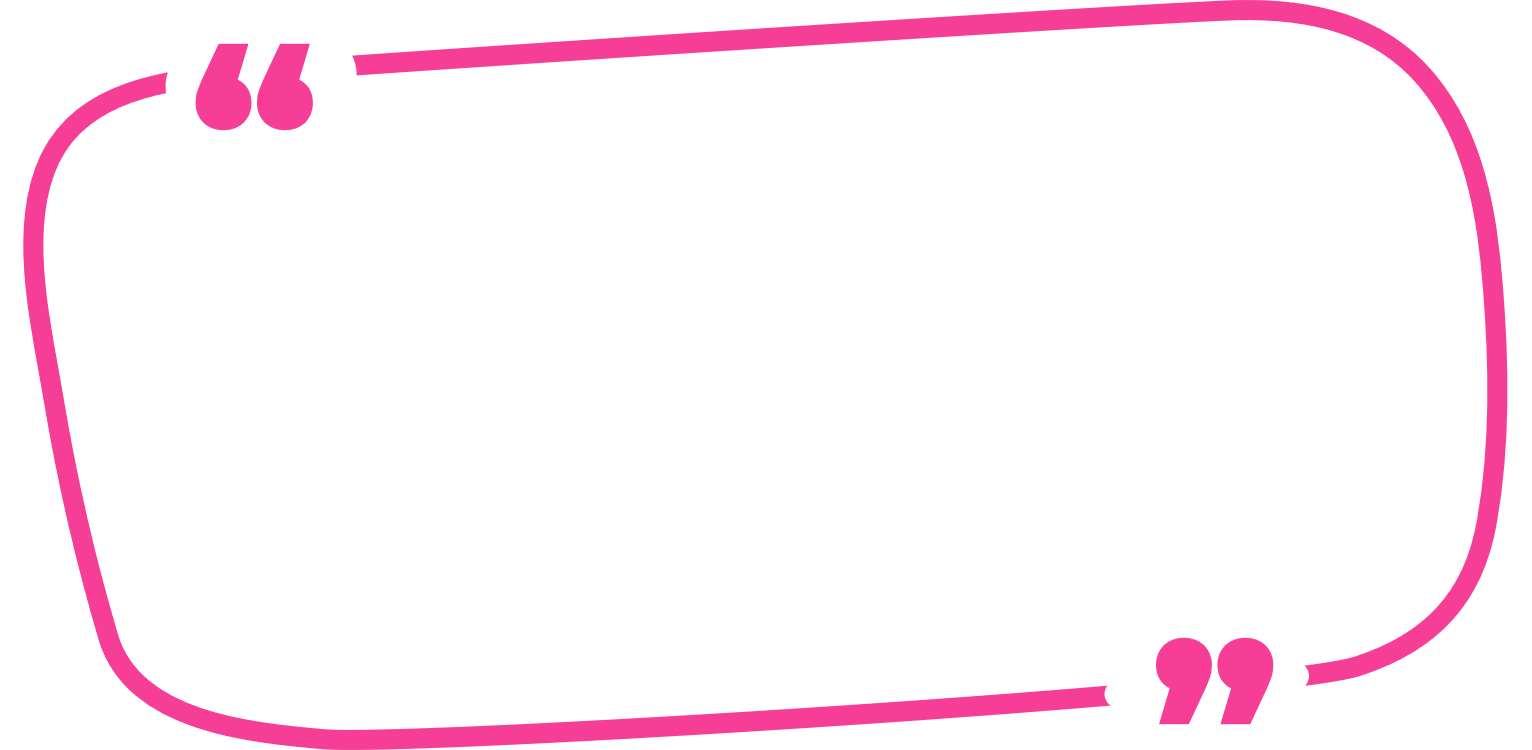 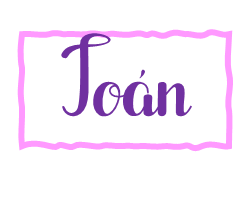 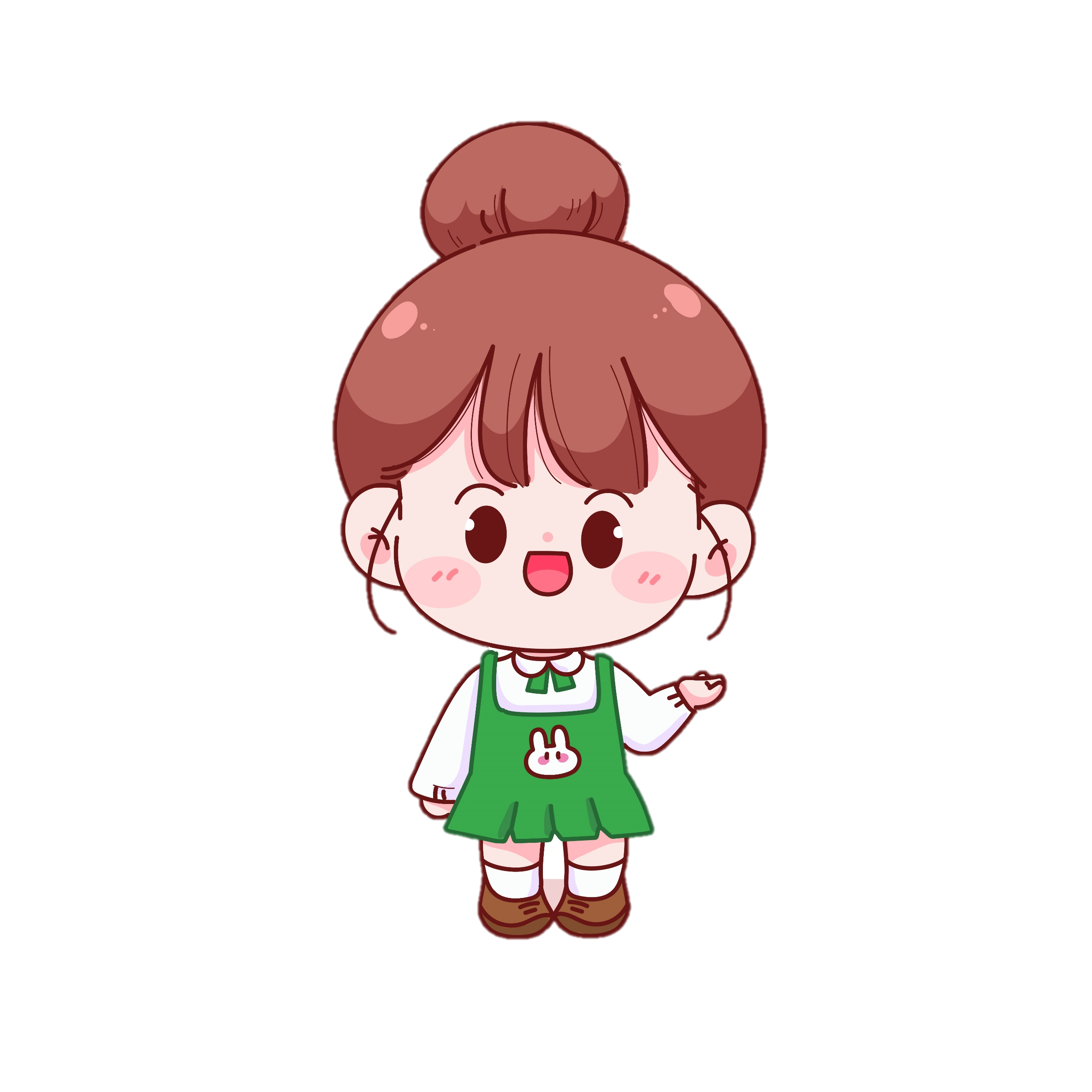 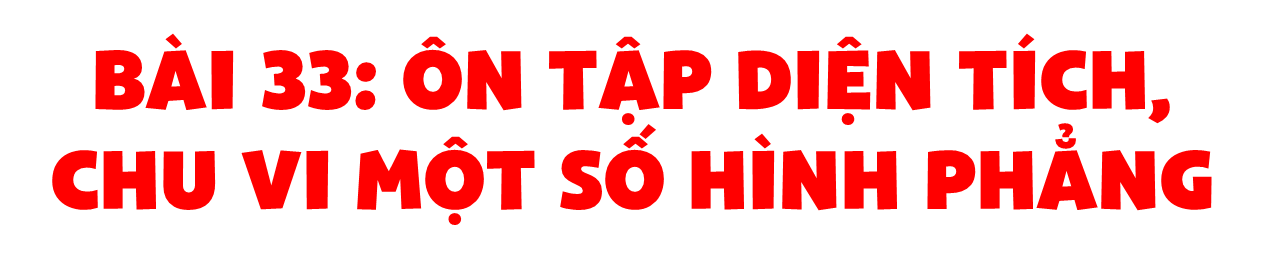 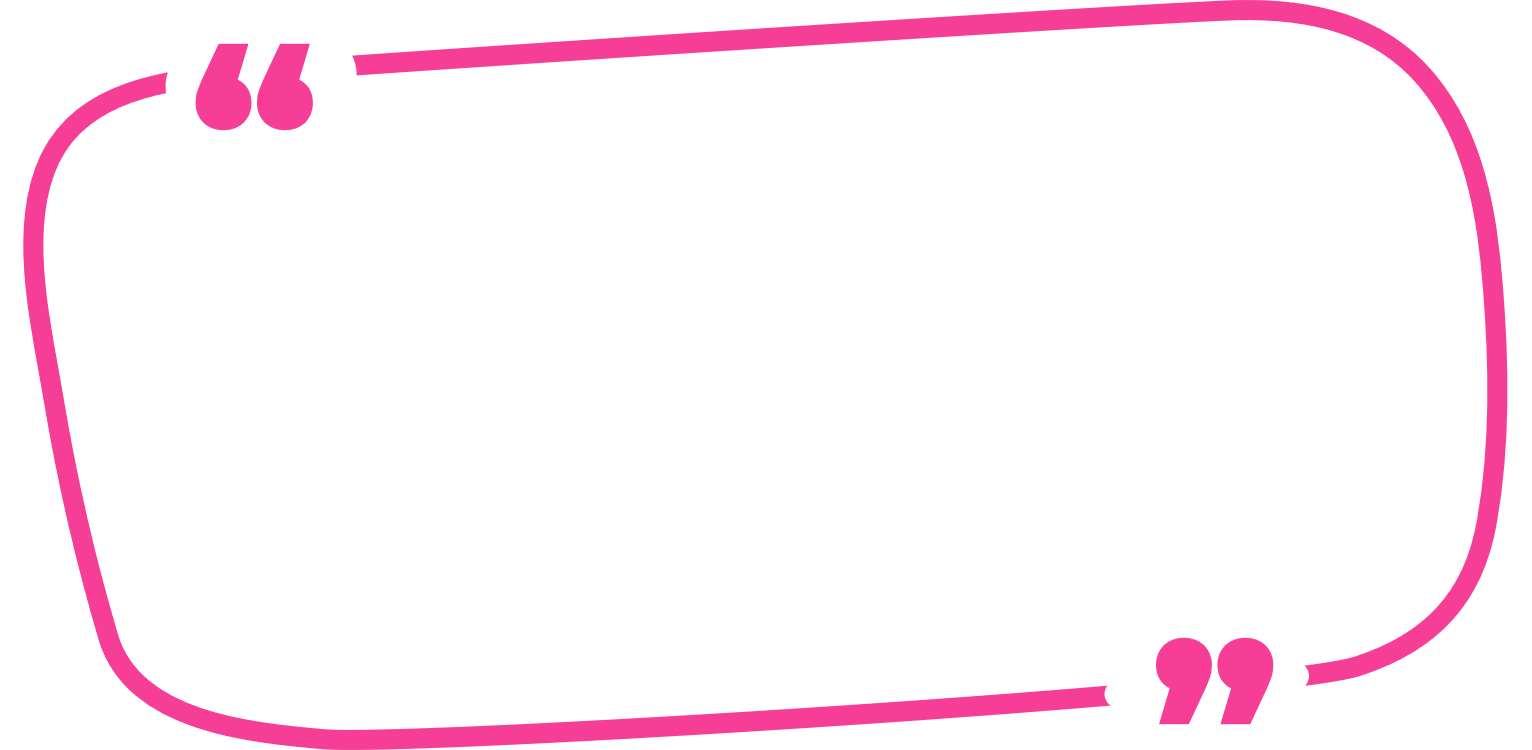 Yêu cầu cần đạt
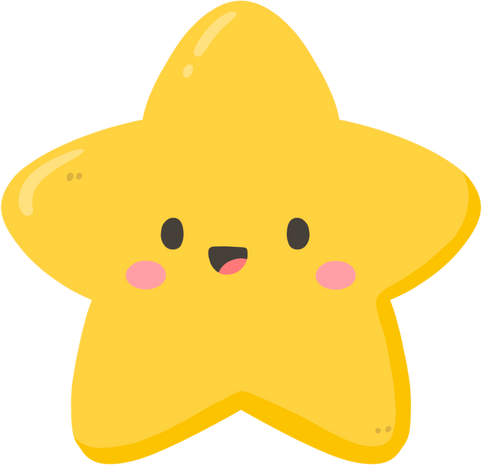 Nhận dạng được một số hình phẳng đã học.
Xác định được đây và đường cao của hình tam giác, hình thang.
Vẽ được một số hình phẳng theo mẫu trên lưới ô vuông.
Xác định được tâm, bán kính của hình tròn.
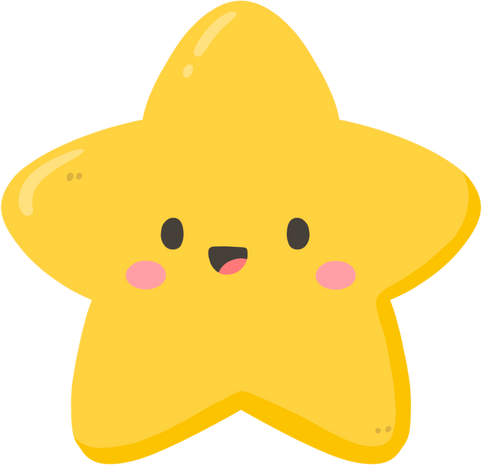 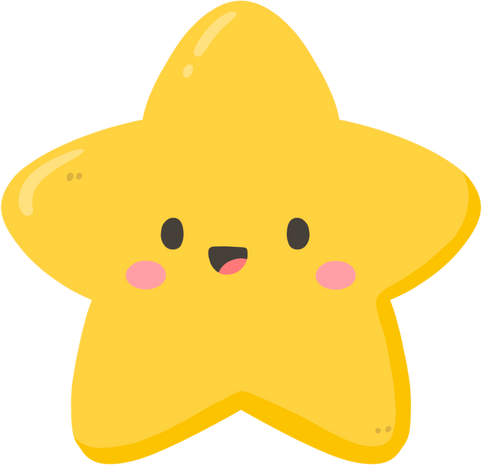 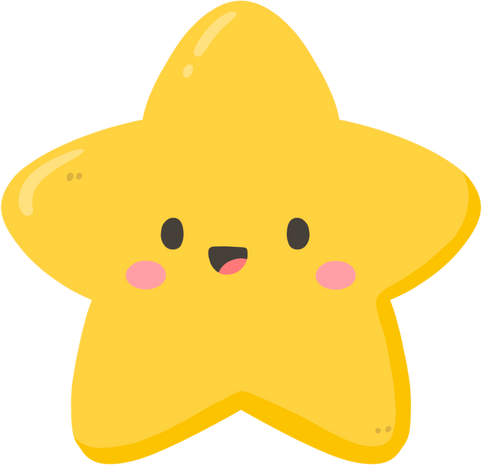 Hoàng Đăng Trường
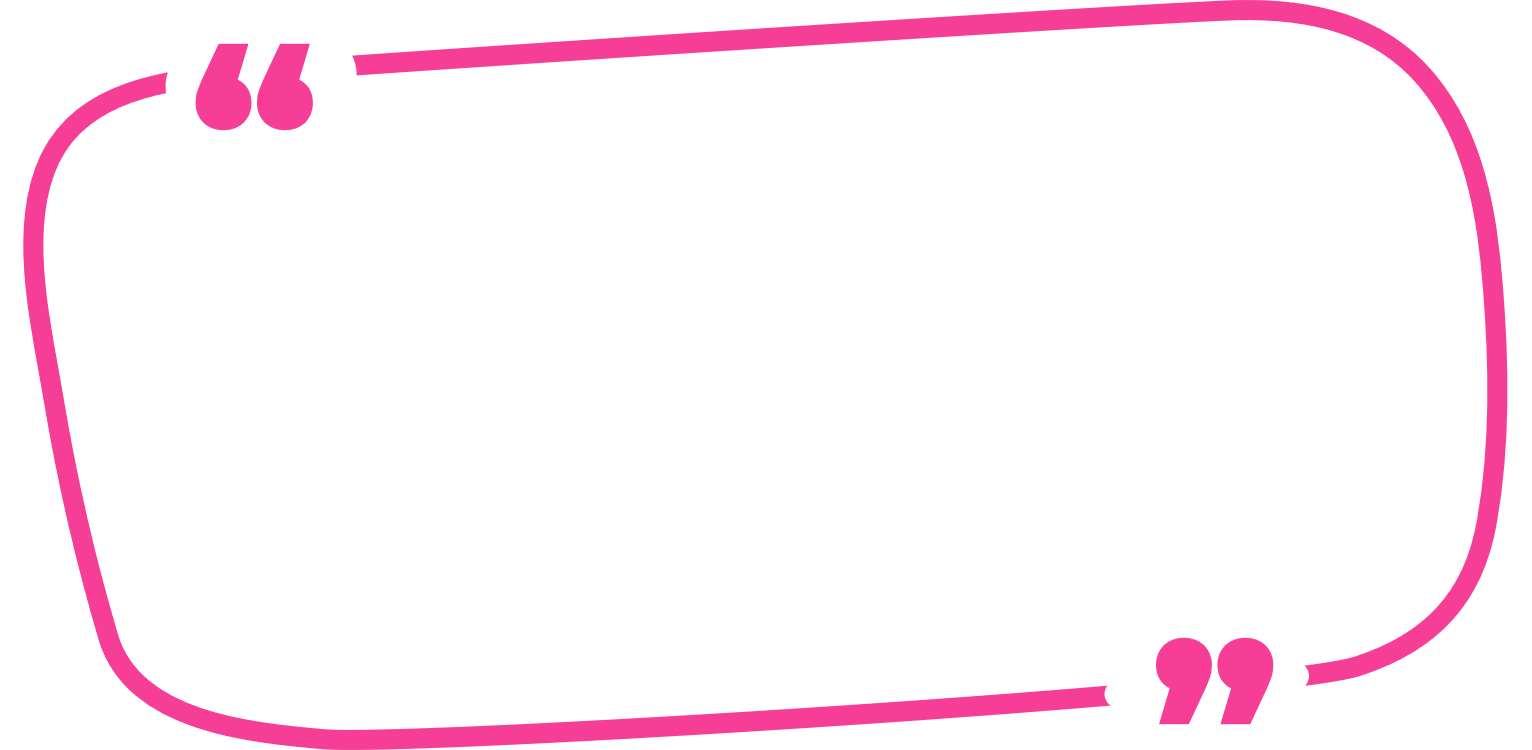 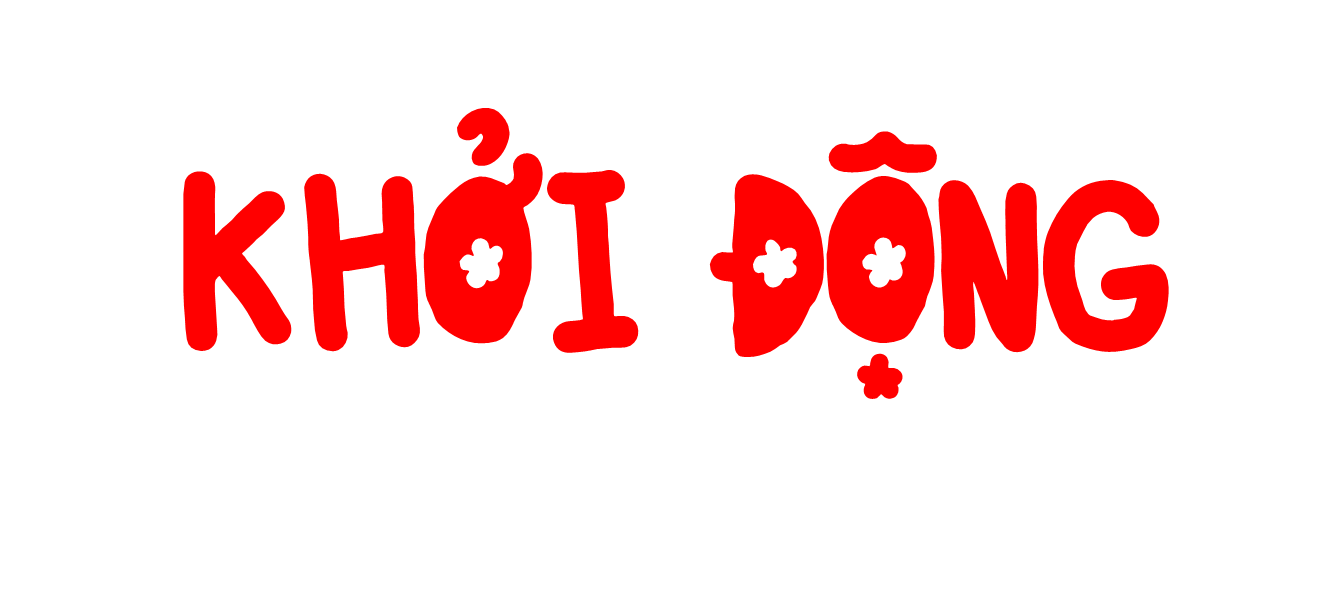 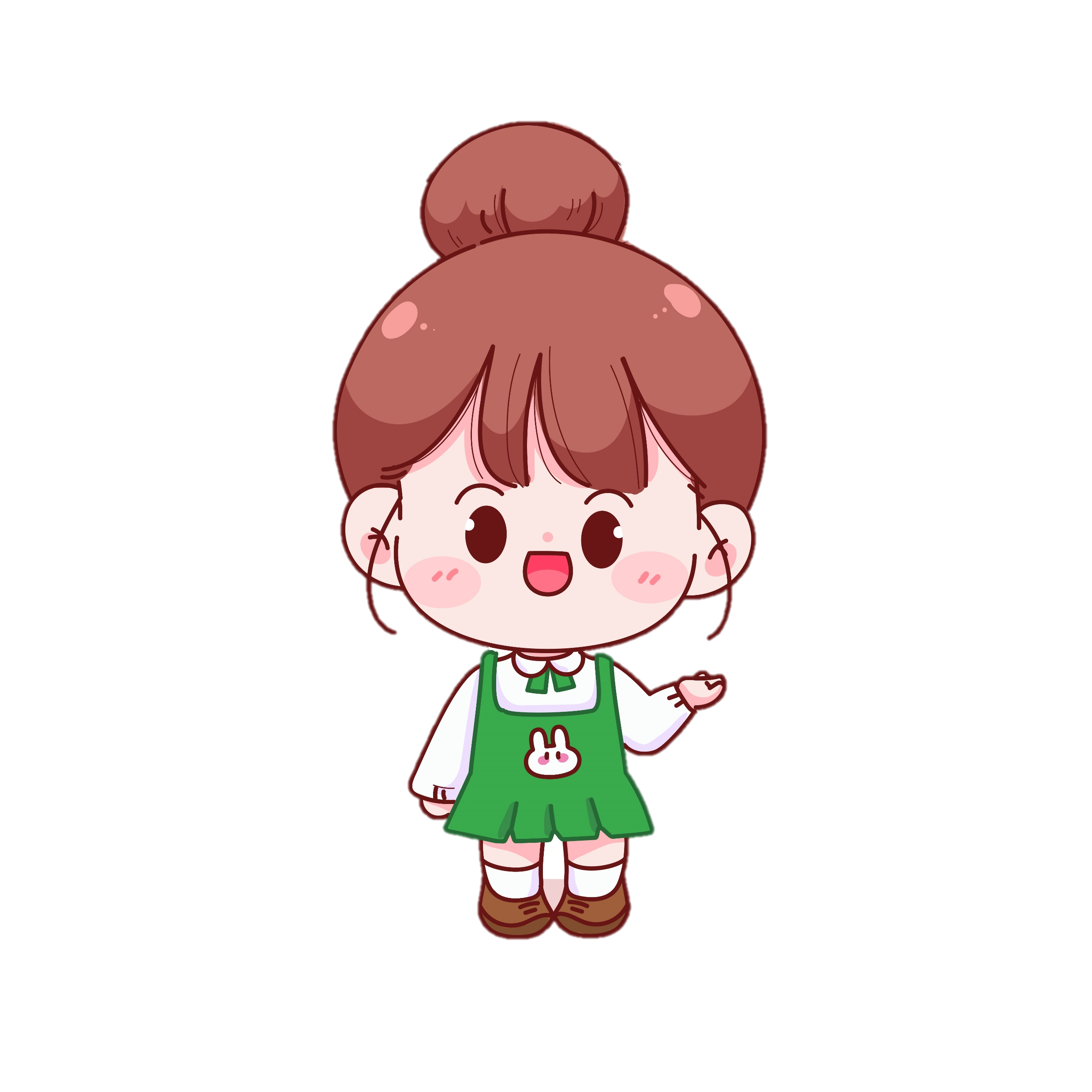 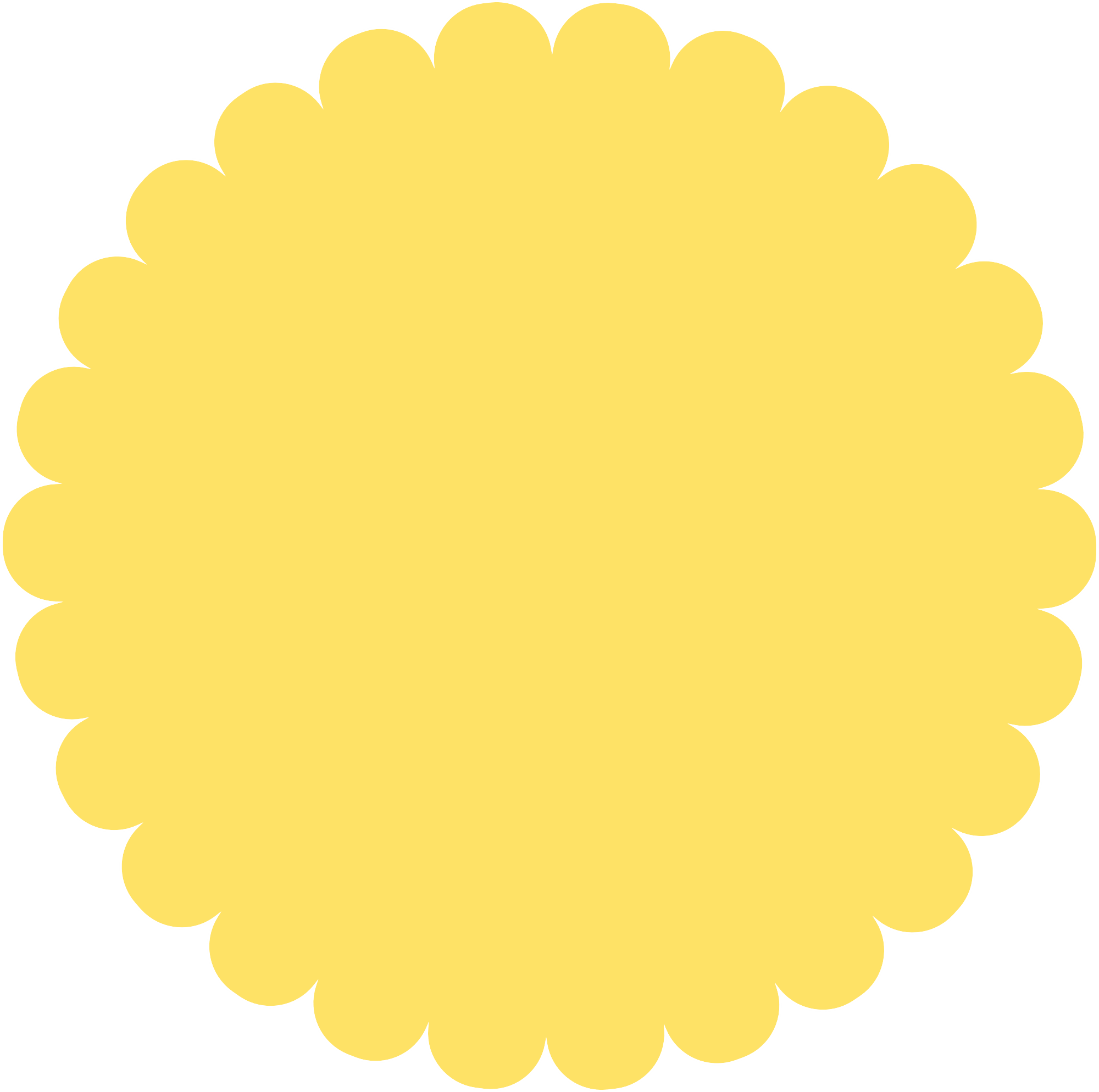 Câu 1: Diện tích hình tam giác có đáy 4cm, chiều cao 6cm là :
A
5 cm2
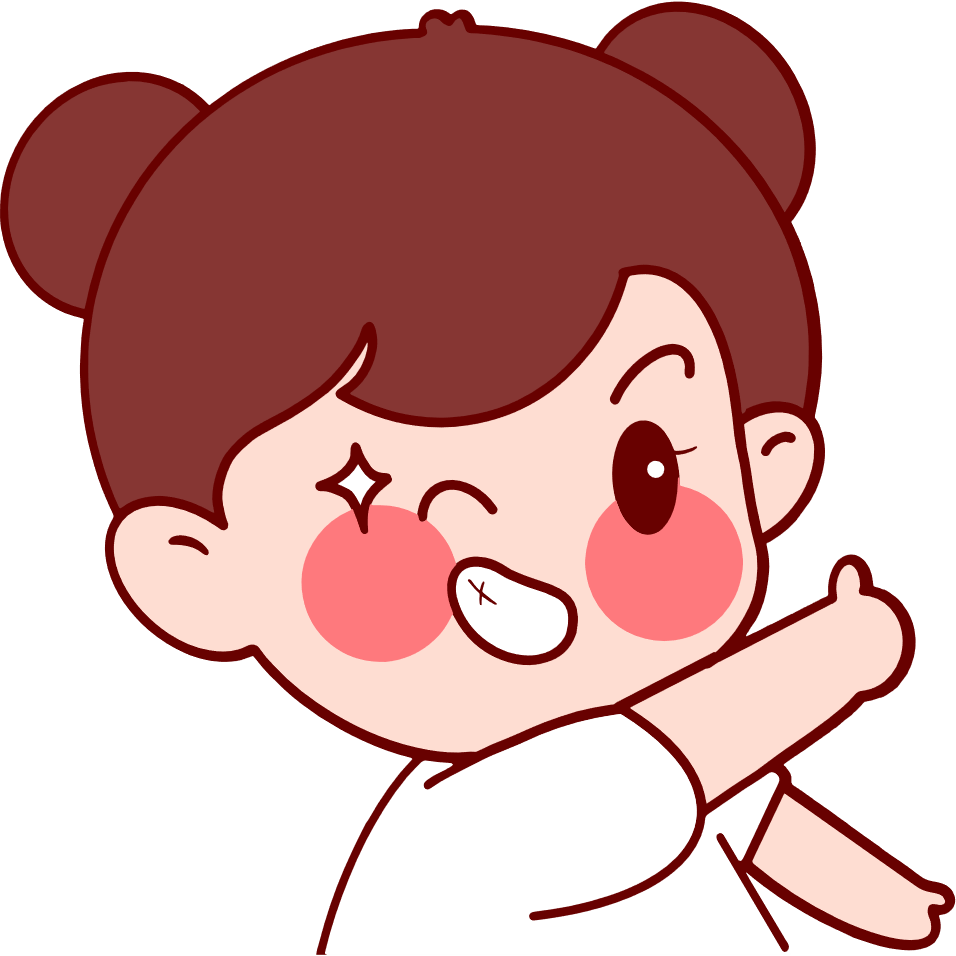 B
C
12 cm2
12 cm
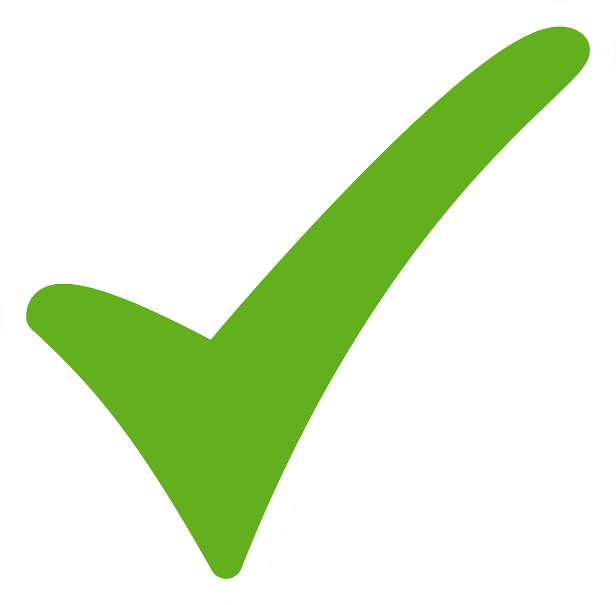 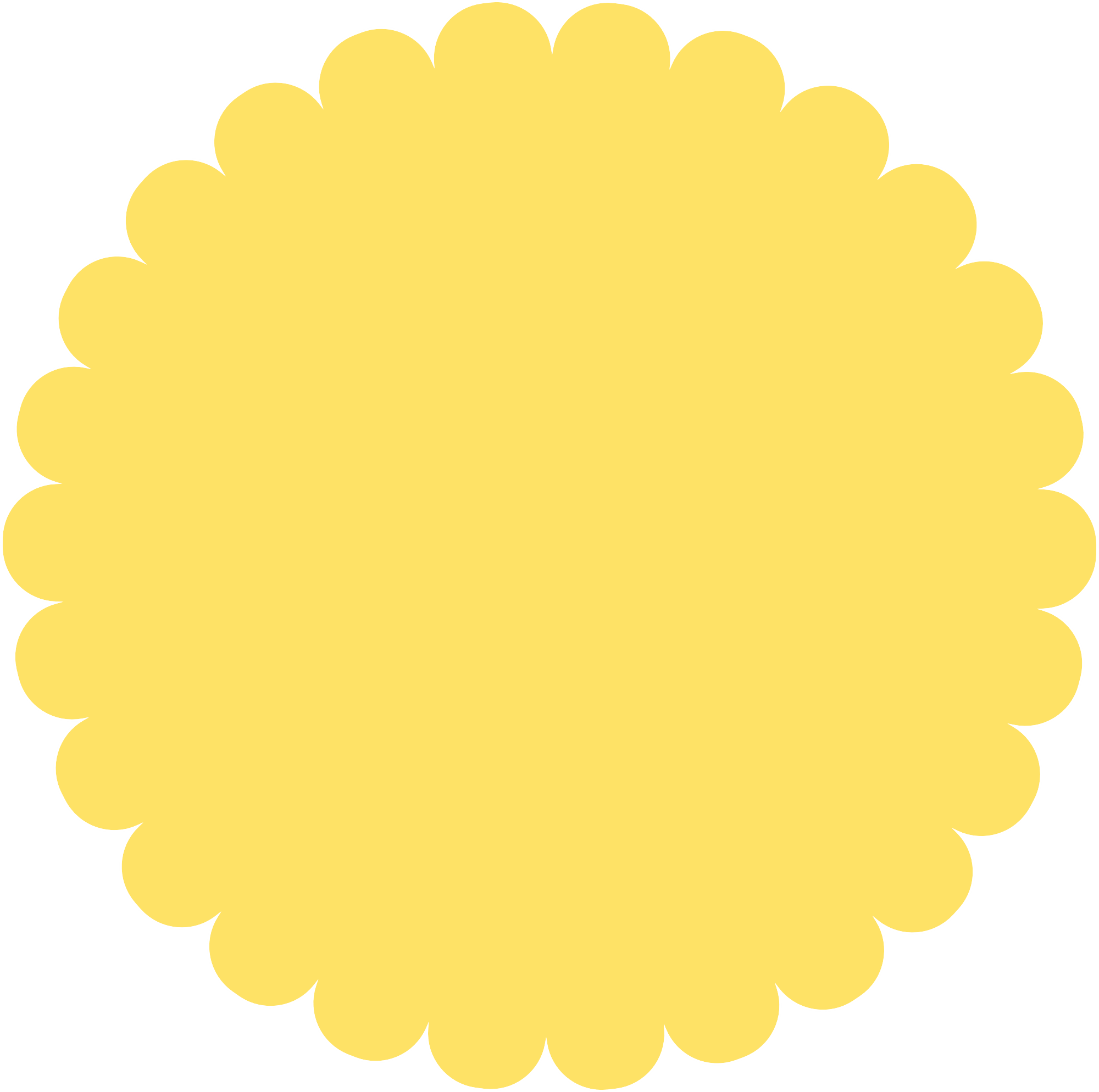 Câu 2: Diện tích hình thang có đáy lớn 35 cm, đáy bé 15 cm chiều cao 18cm là :
A
450 cm
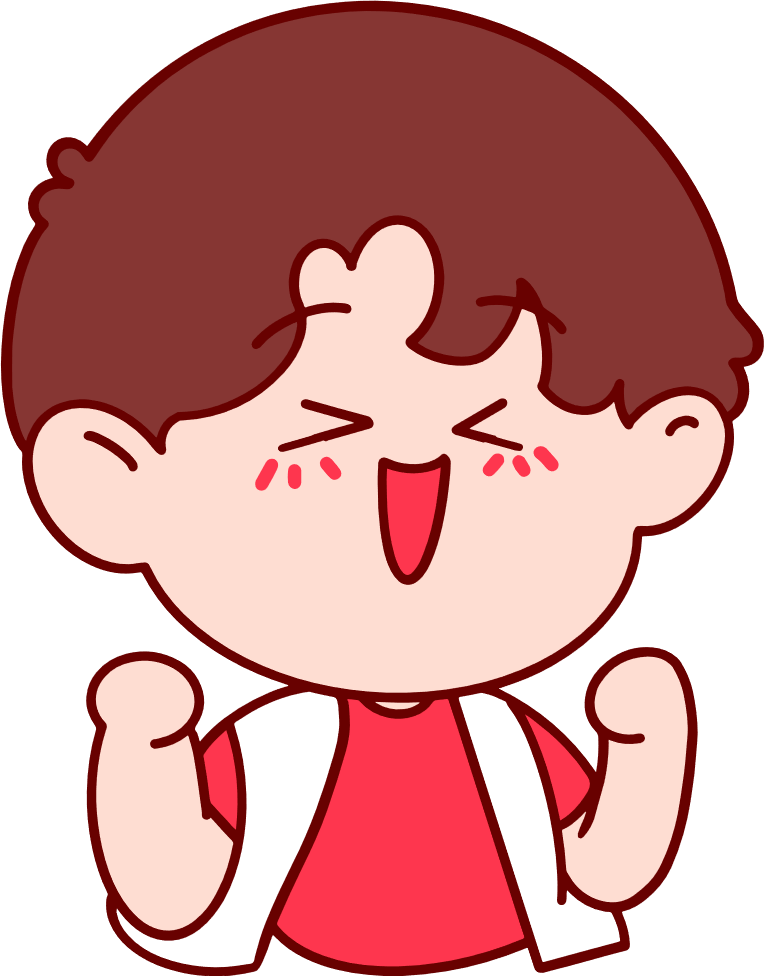 B
C
450 cm2
450 m
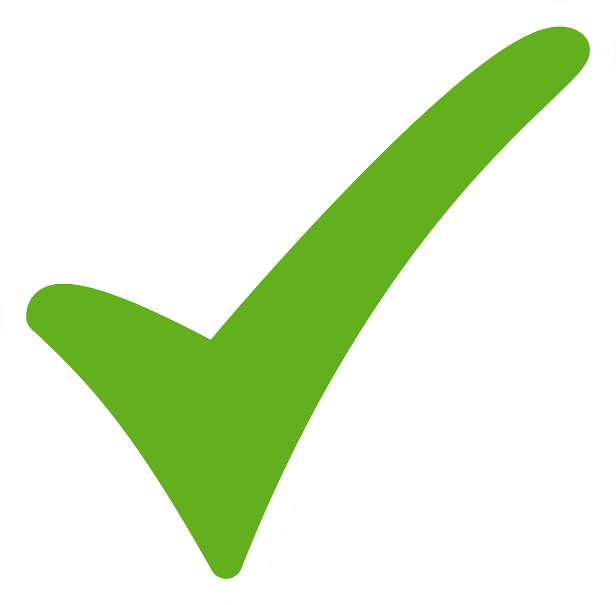 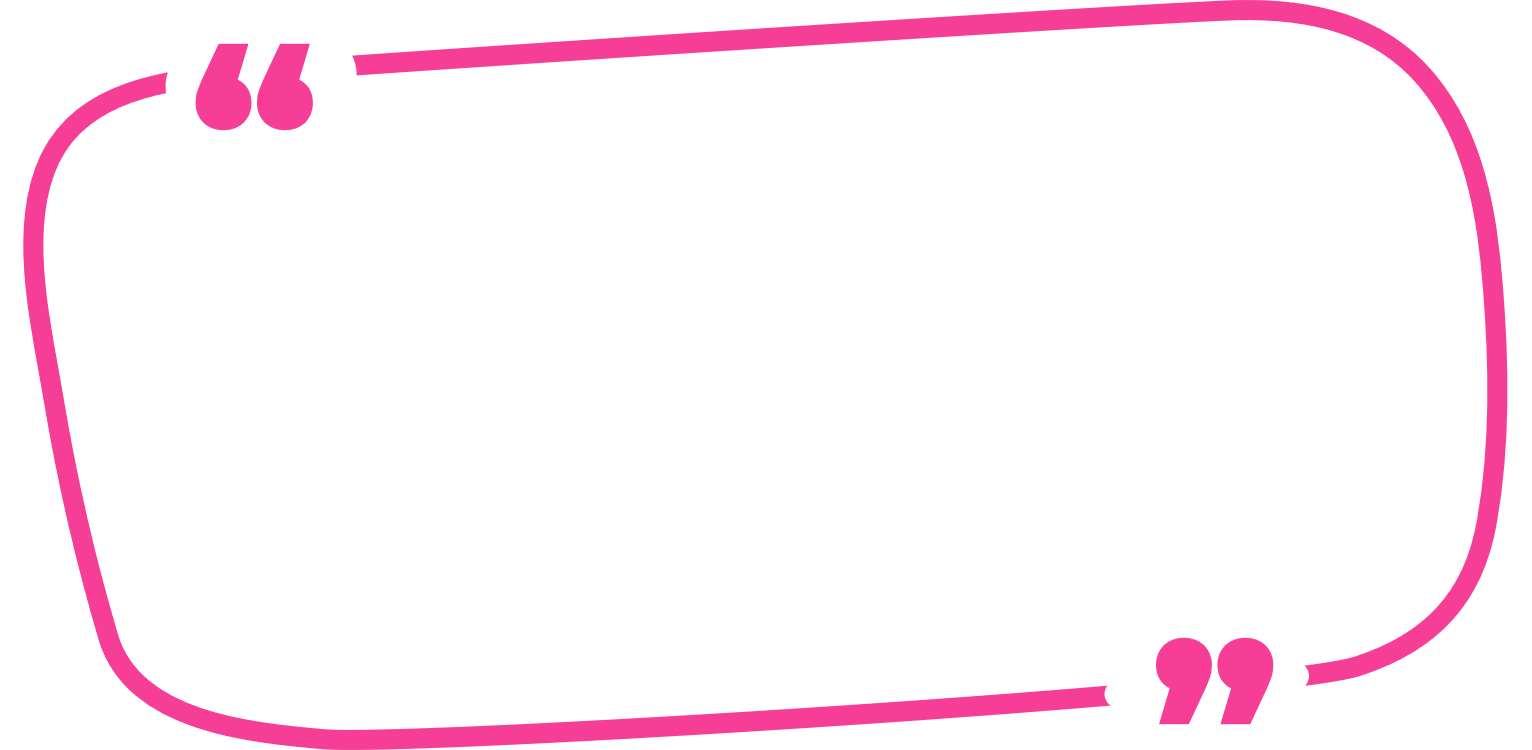 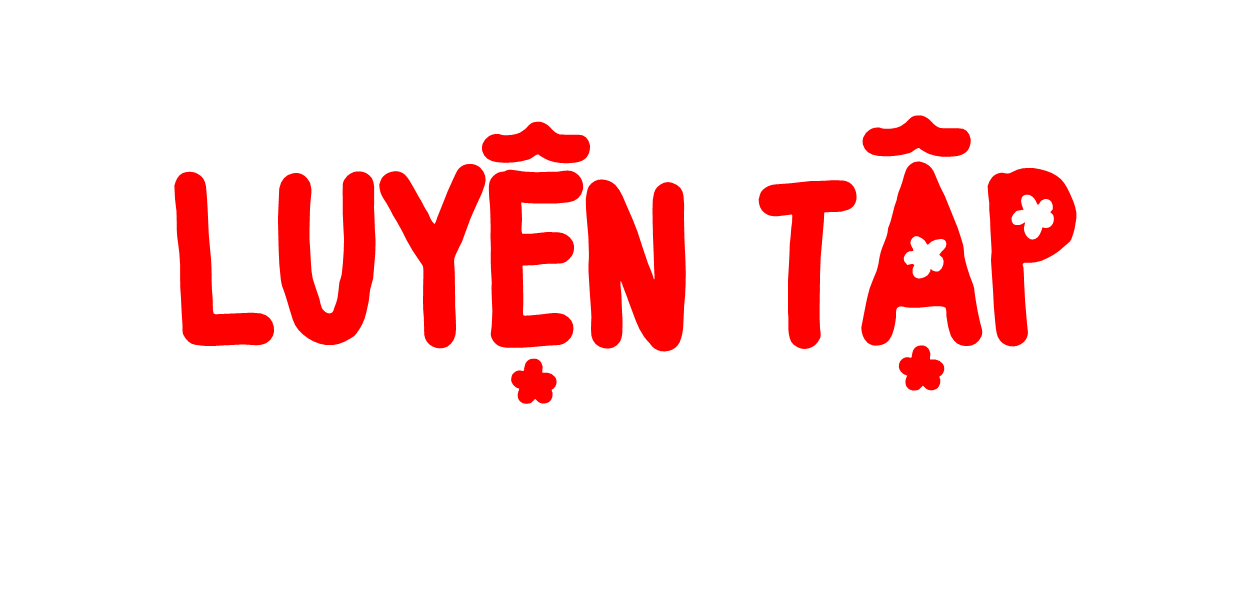 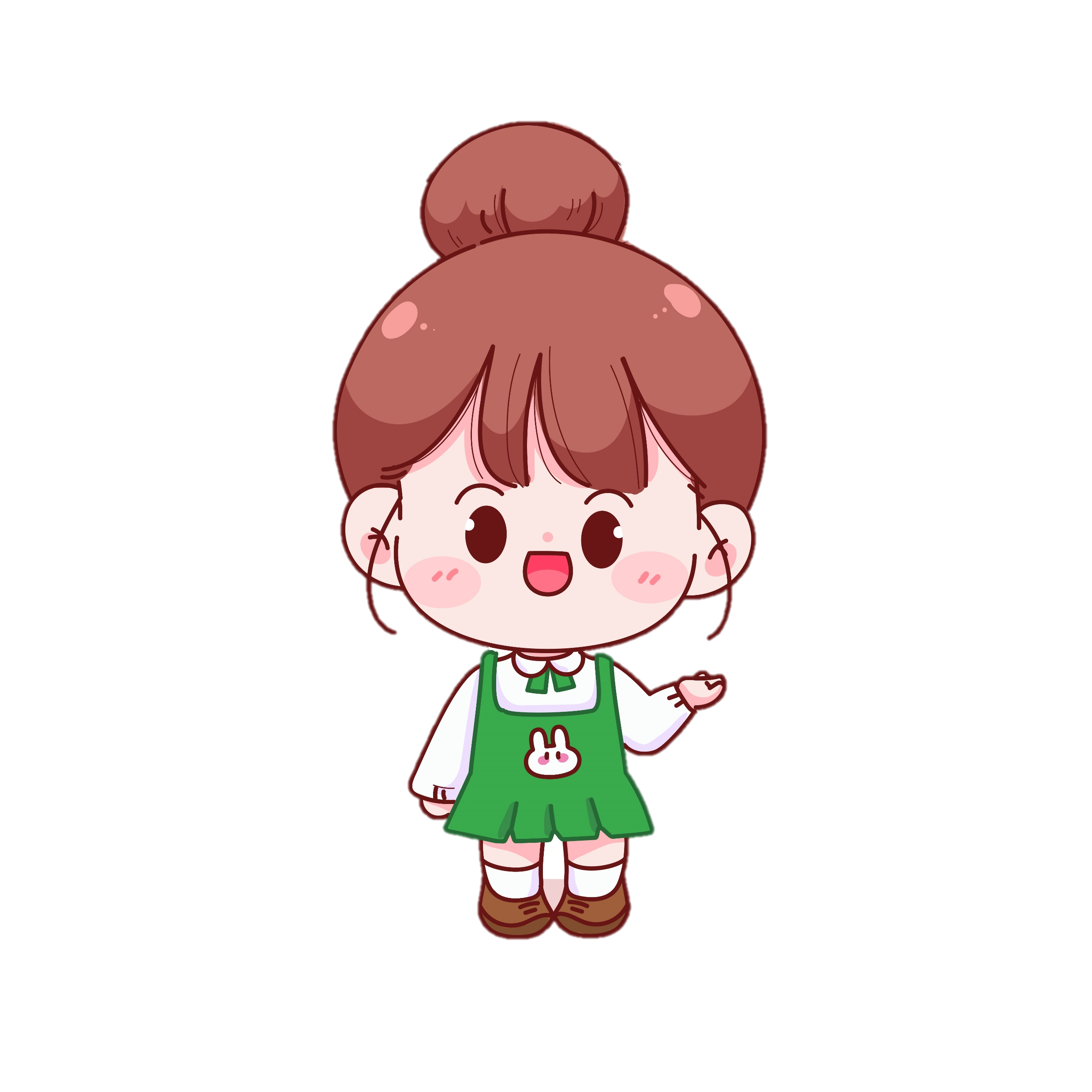 Chọn câu trả lời đúng.
Diện tích của hình tam giác ABC là:
1
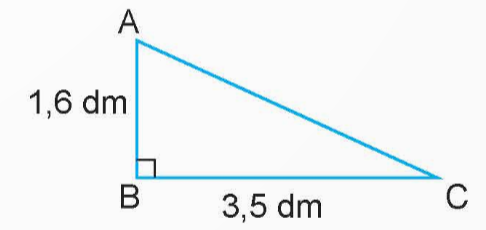 2,3 dm2                       B. 5,6 dm2                      
C. 2,8 dm2                       D. 2,8 m2
Đ, S?
Diện tích hình thang MNPQ là:
850 cm2
425 cm2
2
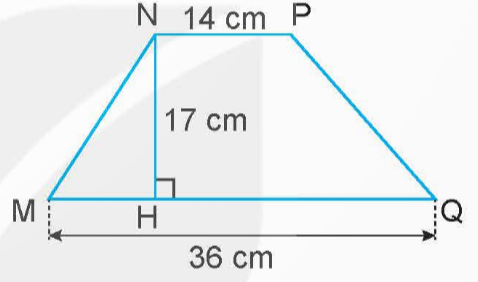 ?
S
Đ
?
3
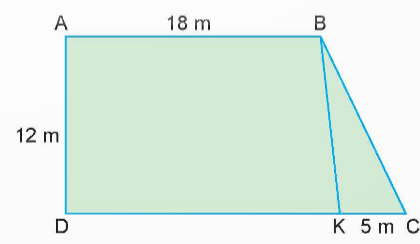 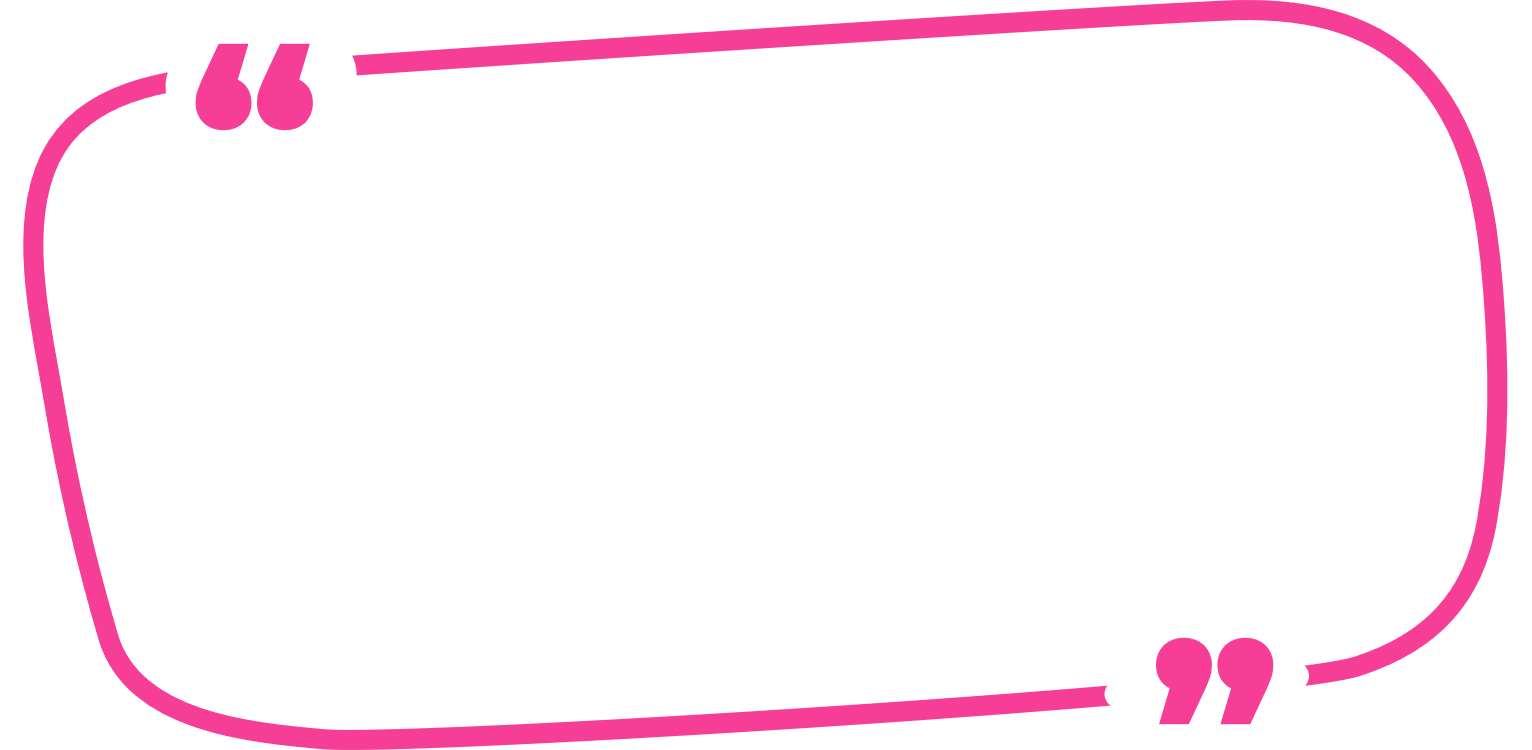 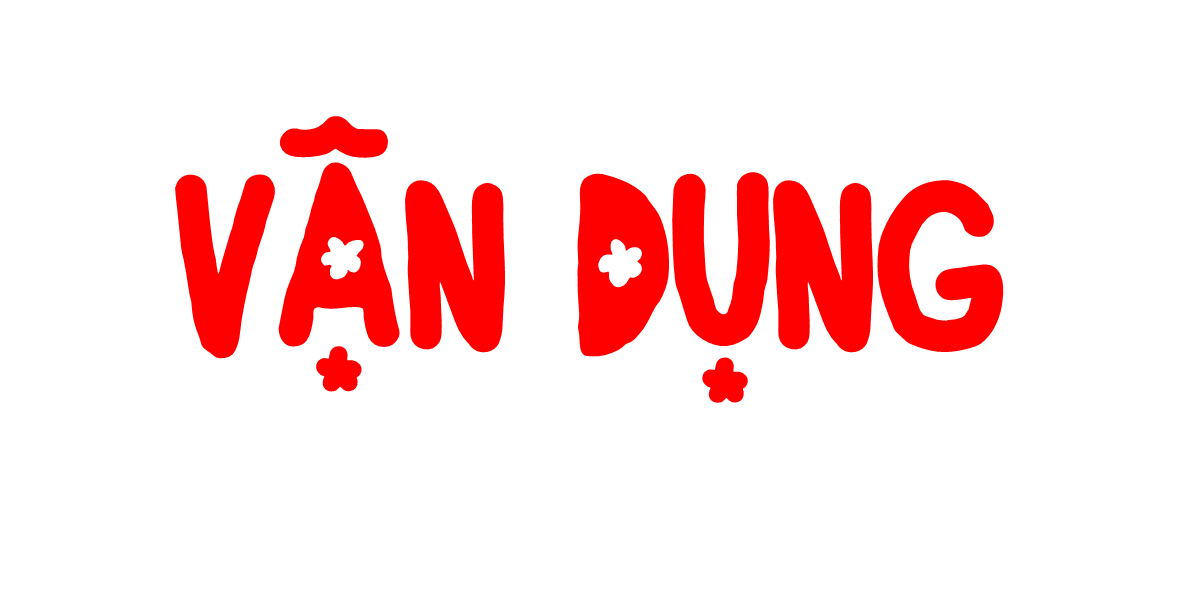 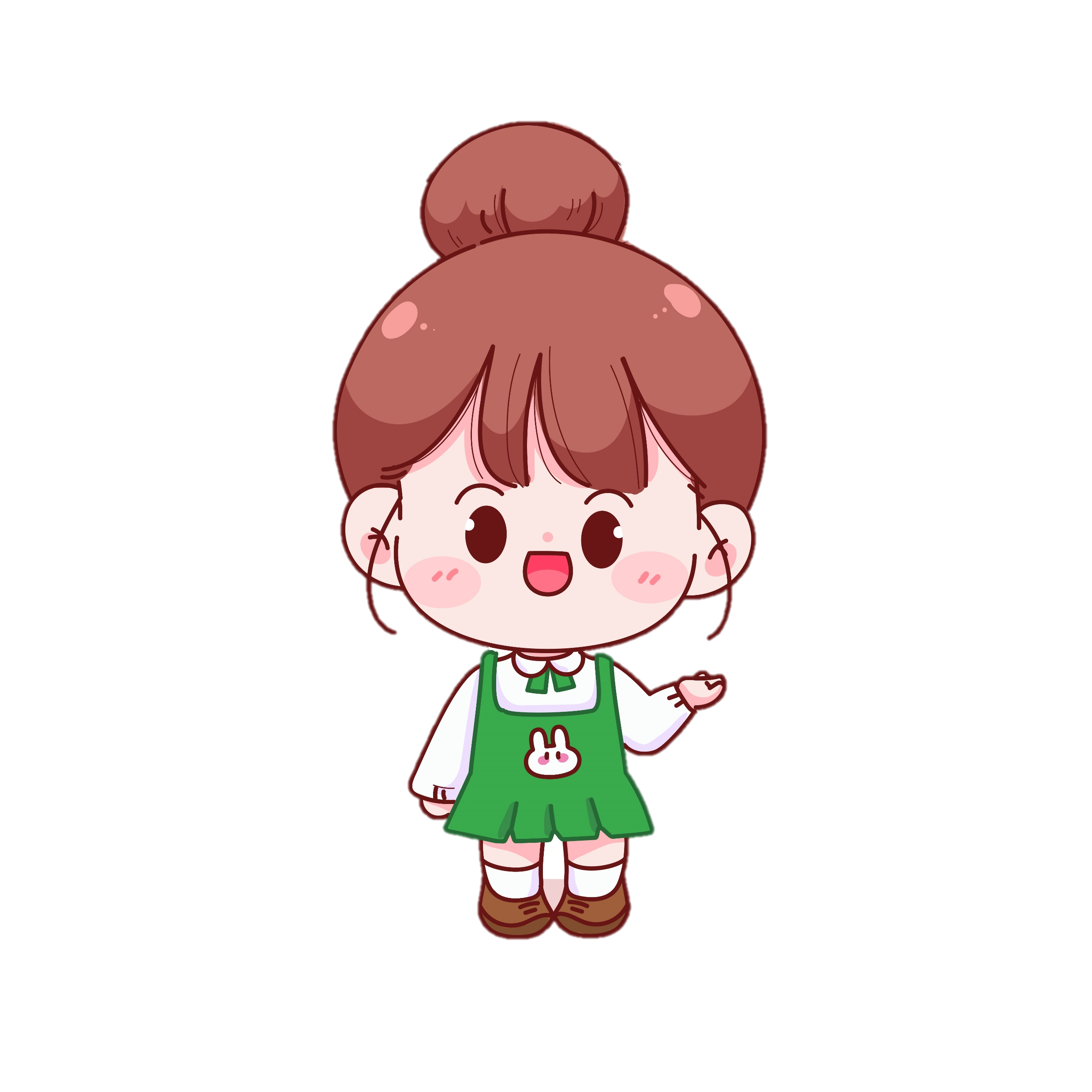 Chú Ba cắt được một mảnh tôn hình tam giác MNP có diện tích là 72 dm2 và chiều cao là 9 dm (như hình vẽ). Tính độ dài đáy NP của hình tam giác đó.
4
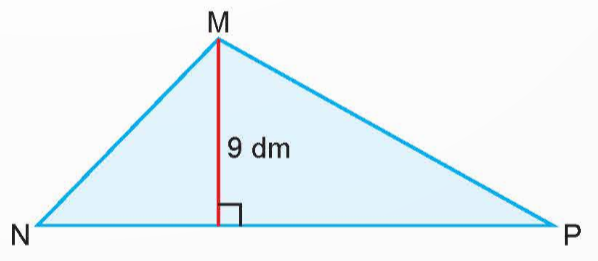 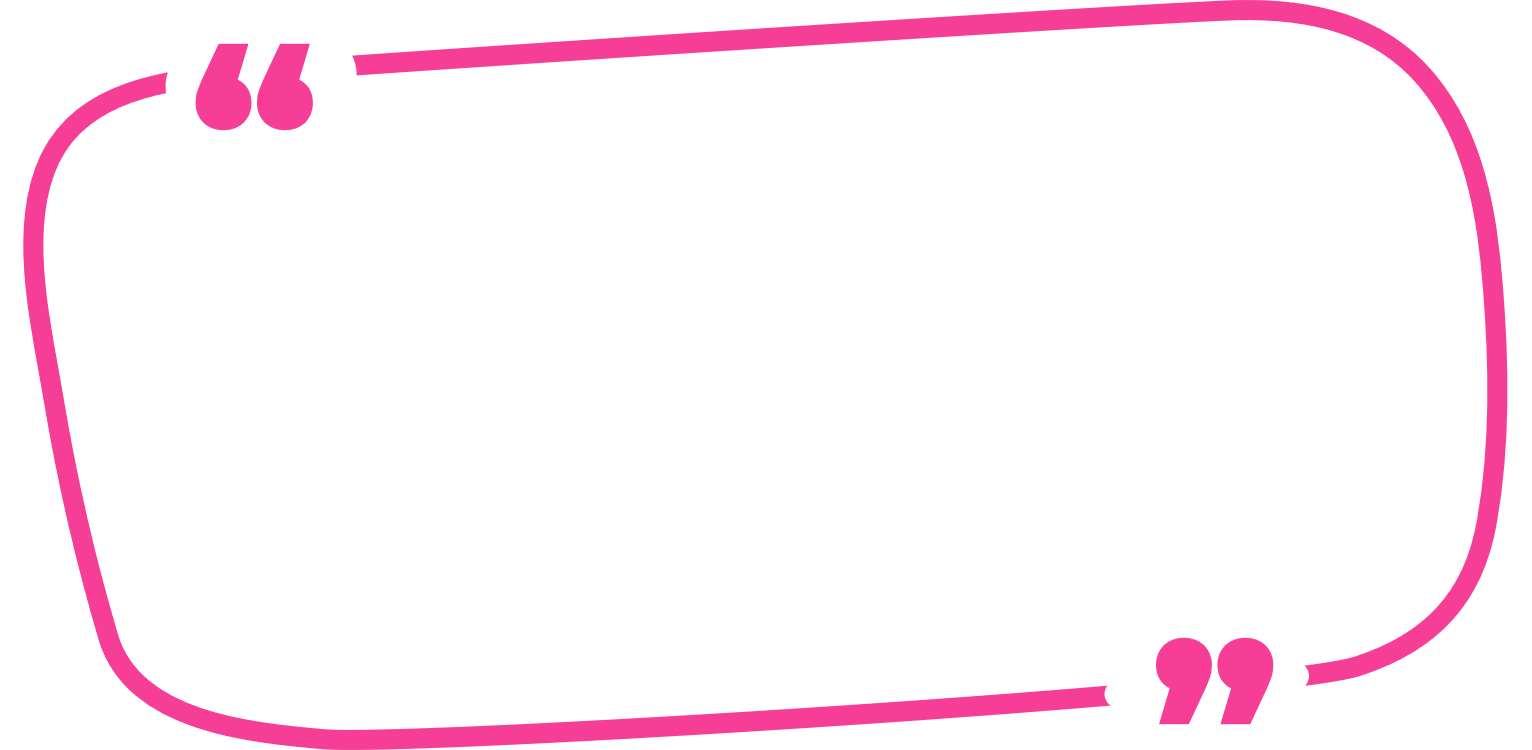 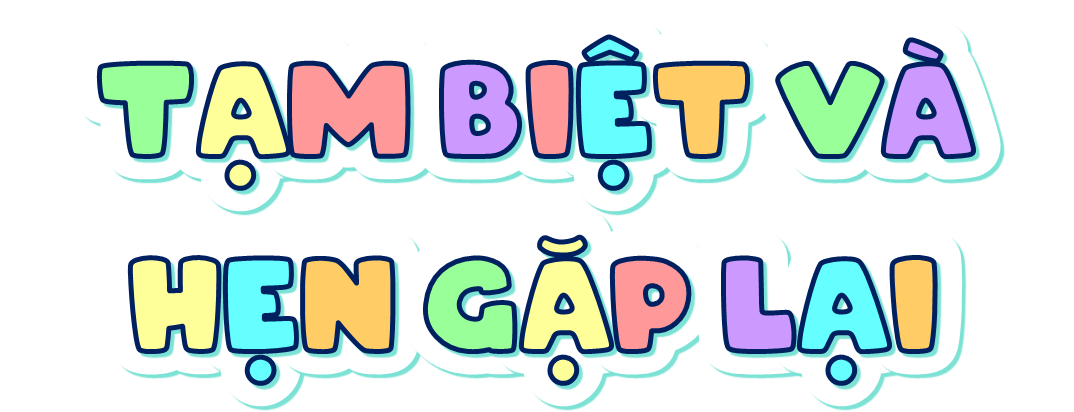 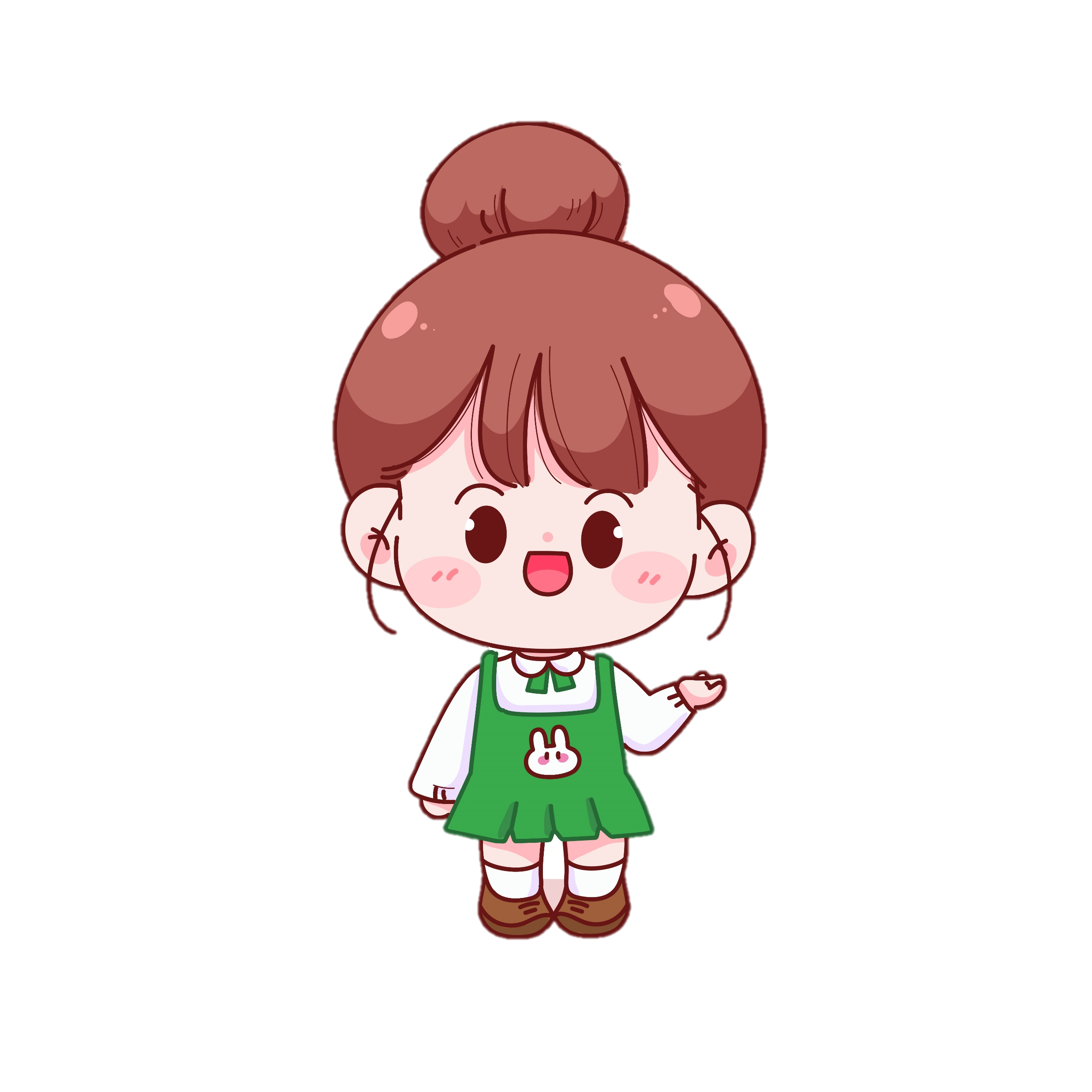